Securing Cloud-Based Military Communications
Network Segmentation, Encryption, AND Monitoring
Agenda
Importance of Cloud Security
Growing Usage of Cloud
Shared Responsibility Model
Encryption
Network Segmentation
Continuous Monitoring
Importance of Cloud Security in Modern Communication Systems
Protect Sensitive Data

Ensures Mission Continuity and Readiness

Real-Time Threat Detection

Regulatory Compliance
Growing Usage of Cloud
C2E / JWCC
Enables advanced technologies and data-driven decision-making
JADC2
Drives innovation
Shared Responsibility Model
Defines security responsibilities between cloud providers and customers
Provider responsibilities: "Security of the cloud"
Customer responsibilities: "Security in the cloud”
Varies by service model (IaaS, PaaS, SaaS)
Encryption
Data in transit
Data at Rest
Protocols
IKE (Internet Key Exchange)
Negotiates security associations (SAs) for IPSec 
Two phases: IKE SA establishment and IPSec SA creation
IPSEC (Internet Protocol Security)
Network layer protocol suite
 Authenticates and encrypts IP packets
TLS (Transport Layer Security)
Transport layer protocol 
Secures web communications (HTTPS)
End-to-End Encryption
Network Segmentation
Dividing a network into smaller subnetworks or segments
Key benefits
Improved security
Enhanced performance
Better access control
Simplified compliance
Microsegmentation – a more granular approach
Continuous Monitoring
Real-Time Threat Detection and Response
Key components:
Data Collection
Analysis and correlation
Alerting and reporting
Automated response
Technologies and tools
SIEM (Security Information and Event Management)
EDR (Endpoint Detection and Response)
NDR (Network Detection and Response)
SOAR (Security Orchestration, Automation, and Response)
Q & A
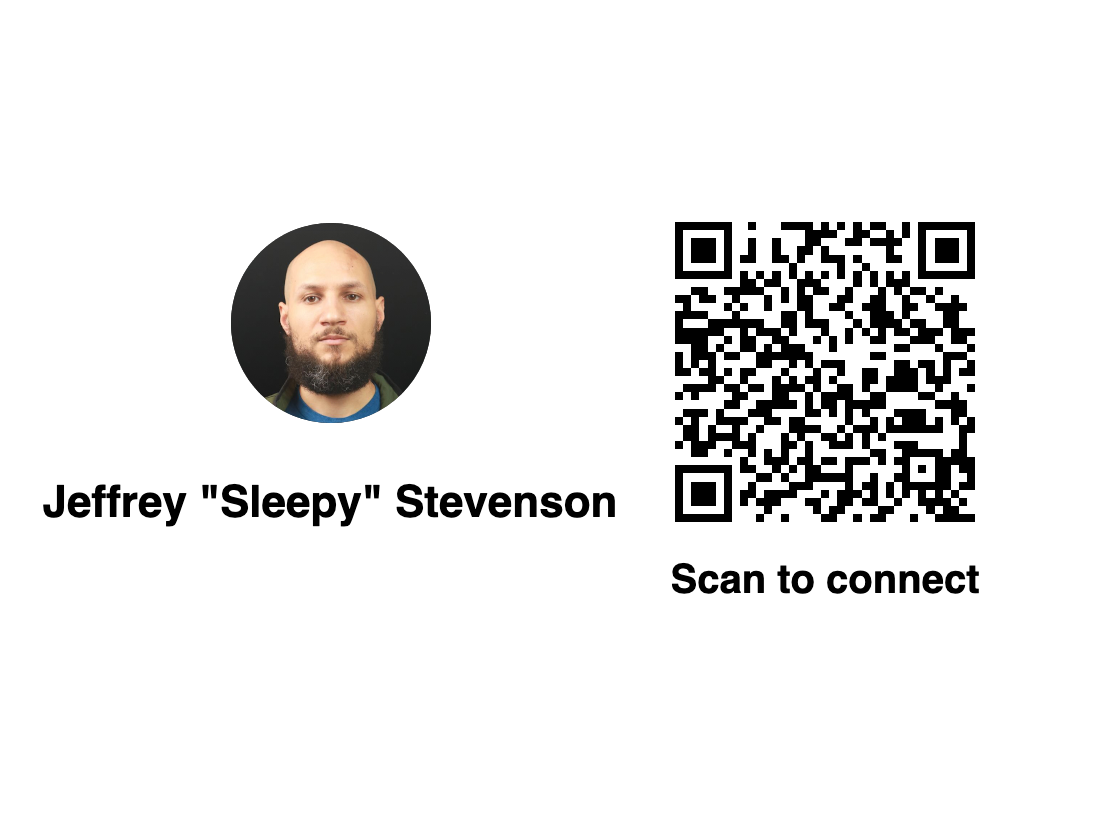 Contact Info